Laboratoire d’accueil : CERI EE, IMT Nord Europe 
Ecole Doctorale : SMRE 104 (U-Lille, Centrale Lille Institut, IMT Nord Europe)

THÈSE présentée en vue d’obtenir le grade de DOCTEURE Chimie théorique, physique, analytique 
par
SADI Amina Cylia
DOCTORAT de l’UNIVERSITÉ DE LILLE DÉLIVRÉ PAR IMT NORD EUROPE
Titre de la thèse : 
Développement et qualification d’une méthode de mesure des amines majoritaires dans l’air ambiant
	
Soutenance prévue le mercredi 31 janvier 2024 à 09h30 - Salle : Espace polyvalent - Bâtiment Laplace
Lieu : 941 Rue Charles Bourseul, 59500 Douai Devant le jury d’examen :

Président 	 (désigné lors de la soutenance)
Rapporteur	 PLAISANCE Hervé,		Professeur,		 IMT Mines Alès  
Rapporteur	 MILLET Maurice,  		Professeur,		 ICPEES – Université de Strasbourg
Examinatrice	 CHELIN Pascale,  		Maître de conférences,	 Université Paris-Est Créteil 
Examinatrice	 DEBOUDT  Karine, 		Professeure,		 LPCA – Université du Littoral Cote d’Opale (ULCO)   
Examinateur	 JAFFREZO Jean-Luc,		Directeur de recherche,	 Université Grenoble Alpes     
Co-encadrante de thèse 	 CRUNAIRE Sabine, 		Enseignante chercheuse,	 IMT Nord  Europe
Co-encadrant de thèse	 RICARD Vincent,		Docteur,		 TERA Environnement 
Directrice de thèse	 LOCOGE Nadine,  		Professeure,		 IMT Nord Europe 
 
Résumé
Les amines atmosphériques sont des composés organiques basiques qui proviennent à la fois de sources naturelles et anthropiques. Elles se trouvent à des concentrations variables dans l’atmosphère allant de quelques pptv à plusieurs ppbv, en fonction de l’espèce, de la proximité des sources et de leur réactivité atmosphérique. Leur implication dans les phénomènes de formation et de croissance de particules atmosphériques à travers divers processus physico-chimiques fait l’objet de nombreux travaux de recherche. Néanmoins, malgré leur impact avéré sur la santé humaine et l’environnement, les amines font partie des polluants présents dans l’air ambiant qui ne sont pas mesurés en routine. Par conséquent, leurs niveaux de concentration dans l’atmosphère sont très peu renseignés. La mise au point d’une méthode de mesure des amines est délicate en raison de leur nature réactive dans l’air, leur caractère polaire et de leur large gamme de volatilité. De ce fait, la quantification des amines reste un véritable challenge. Ainsi, malgré les méthodes de mesure existantes, il existe encore des lacunes en ce qui concerne l’identification et la quantification des amines majoritaires dans l’air ambiant. De plus, très peu d’éléments sont disponibles concernant la répartition spatiale et temporelle de leurs concentrations. Il en découle un manque de données d’entrée pour la paramétrisation de la formation de particules ultrafines. De plus, l’exposition des populations à ces composés et leur effet sur l’environnement restent encore mal connus. Pour répondre à cette problématique, nous proposons une méthode d’échantillonnage passif des amines qui va permettre de multiplier le nombre de points d’échantillonnage. Ainsi, il sera possible d’évaluer la répartition spatio-temporelle des teneurs et leur distribution à la source. C’est dans ce contexte que s’inscrivent les travaux de recherche de cette thèse CIFRE menée en collaboration entre le Centre d’Enseignement de Recherche et d’Innovation Energie Environnement (CERI EE) et plus particulièrement l’Unité de Recherche Science de l’Atmosphère et Génie de l’Environnement (UR SAGE) de l’Institut Mines-Télécom Nord Europe (IMT NE) et la société TERA Environnement. Ces travaux visent principalement à améliorer les connaissances sur les amines atmosphériques majoritaires en proposant une méthode de prélèvement passif simple d’utilisation et peu couteuse couplée à une méthode d’analyse fiable et adaptée au support de prélèvement. Les principaux travaux réalisés ont permis : (i) la sélection d’une liste d’amines d’intérêt au regard de leur fréquence d’observation dans divers environnements (ii) le développement et la validation d’une méthode d’analyse par chromatographie ionique avec double détection conductimétrie et spectrométrie de masse, adaptée au support d’échantillonnage (iii) la qualification en laboratoire de préleveurs passifs radiaux (i.e. Radiello® code 168) par la détermination des débits d’échantillonnage pour les différentes amines retenues et la caractérisation des effets de plusieurs variables affectant l’échantillonnage passif (iv) l’estimation des incertitudes de mesure associées à l’échantillonnage passif et à l’analyse des amines ainsi que celles induites par plusieurs paramètres environnementaux (i.e. température, humidité, etc.). Les méthodes d’échantillonnage et d’analyse développées et qualifiées lors de ce travail seront transférées au laboratoire de la société TERA Environnement et lui permettront ainsi de répondre aux demandes et aux besoins de ses clients.
AVIS de Soutenance de thèse
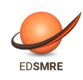 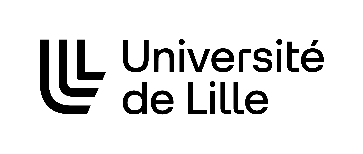 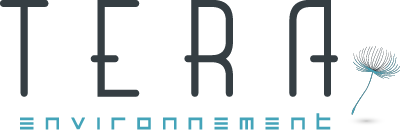 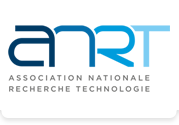